4th BINP-FAIR Collaboration Coordination Workshop
Status production PANDA solenoid
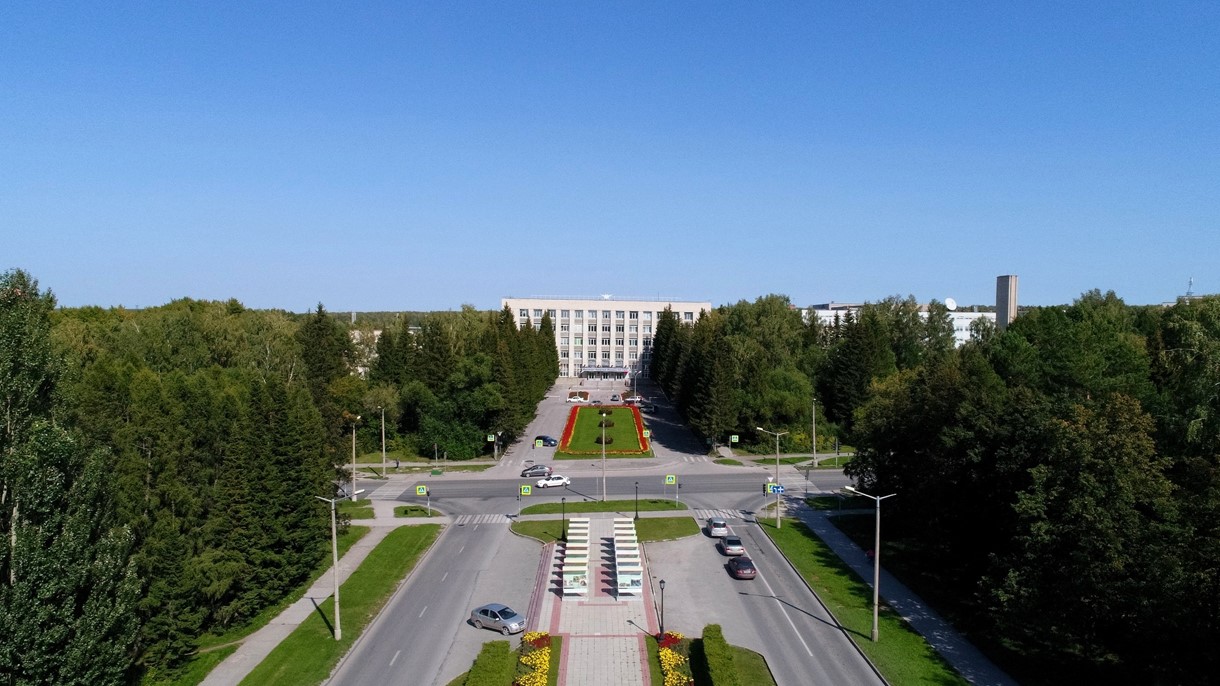 E.Pyata,  BINP, Novosibirsk
Development of the PANDA solenoid magnet
29.05.2020
E.Pyata,  BINP                             4th BINP-FAIR Collaboration Coordination Workshop,       PANDA Magnet
2
PANDA solenoid magnet, BINP responsibility
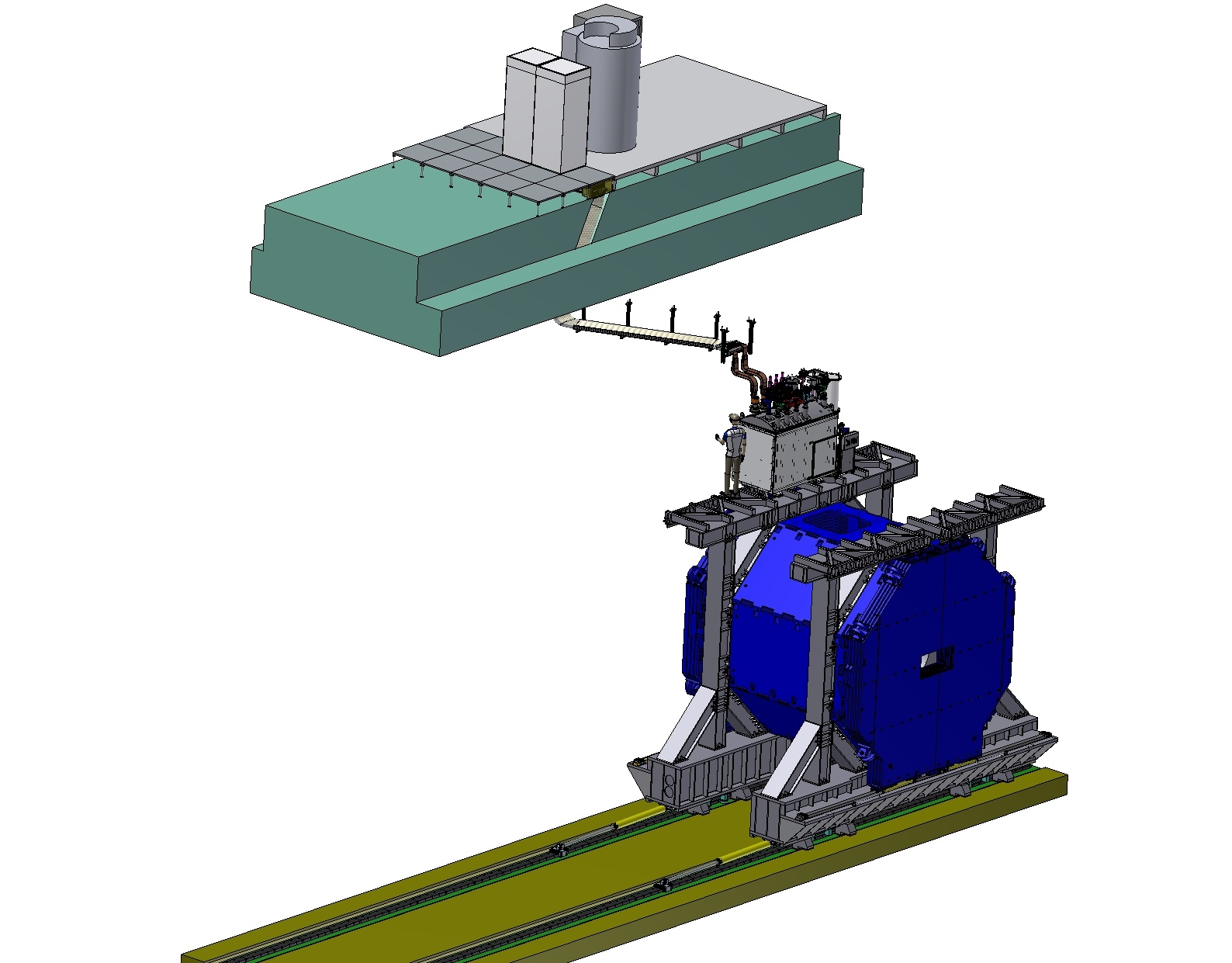 Power supply and energy extraction system
Control Dewar box
Cable channel
Solenoid and yoke
Frame of Yoke
29.05.2020
E.Pyata,  BINP                             4th BINP-FAIR Collaboration Coordination Workshop,       PANDA Magnet
3
3D model of the Magnet and Control Dewar.
Control Dewar box
Cryostat and Coil
E.Pyata,  BINP                             4th BINP-FAIR Collaboration Coordination Workshop,       PANDA Magnet
29.05.2020
4
The main milestones of the yoke production
29.05.2020
E.Pyata,  BINP                             4th BINP-FAIR Collaboration Coordination Workshop,       PANDA Magnet
5
The main milestones of the Cryostat production
29.05.2020
E.Pyata,  BINP                             4th BINP-FAIR Collaboration Coordination Workshop,       PANDA Magnet
6
Status of the PANDA conductor development/ procurement
29.05.2020
E.Pyata,  BINP                             4th BINP-FAIR Collaboration Coordination Workshop,       PANDA Magnet
7
Main risks
Purchasing super conductive conductor - lack of a manufacturers

Rutherford cable, 8 strands, extruded in Al matrix
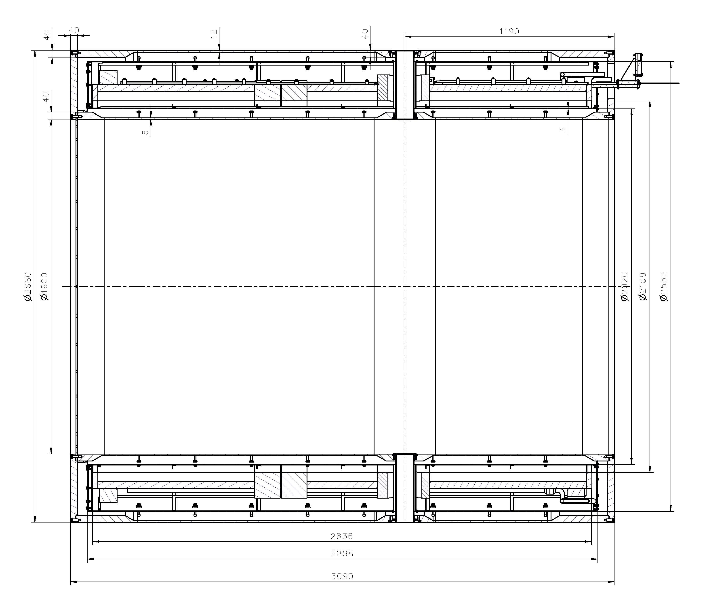 Longitudinal section of the cryostat with cold mass.
Conductor mechanical and electrical parameters.
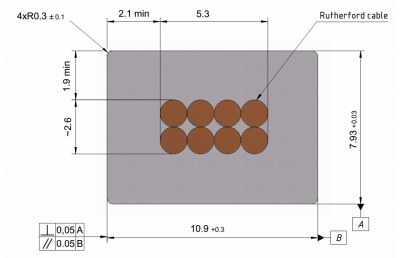 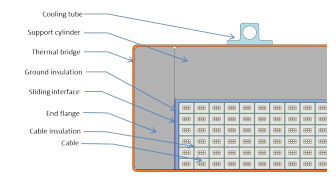 Cold mass cross-section.
Cross-section of the conductor.
29.05.2020
E.Pyata,  BINP                             4th BINP-FAIR Collaboration Coordination Workshop,       PANDA Magnet
8
Status of the PANDA conductor development/ procurement
Development works with a prototype Rutherford cable (Cu or NbTi) to co-extrusion/ conklad in a pure Al 995 and Aluminum A95
29.05.2020
E.Pyata,  BINP                             4th BINP-FAIR Collaboration Coordination Workshop,       PANDA Magnet
9
Status of the PANDA conductor development/ procurement
Development works with a prototype Rutherford cable (Cu or NbTi) to co-extrusion/ conklad in a pure Al 995 and Aluminum A95

Oven for preheating a Rutherford cable.
Temperature 		- 200 ÷ 450°C;
Shielding gas 		 – N2
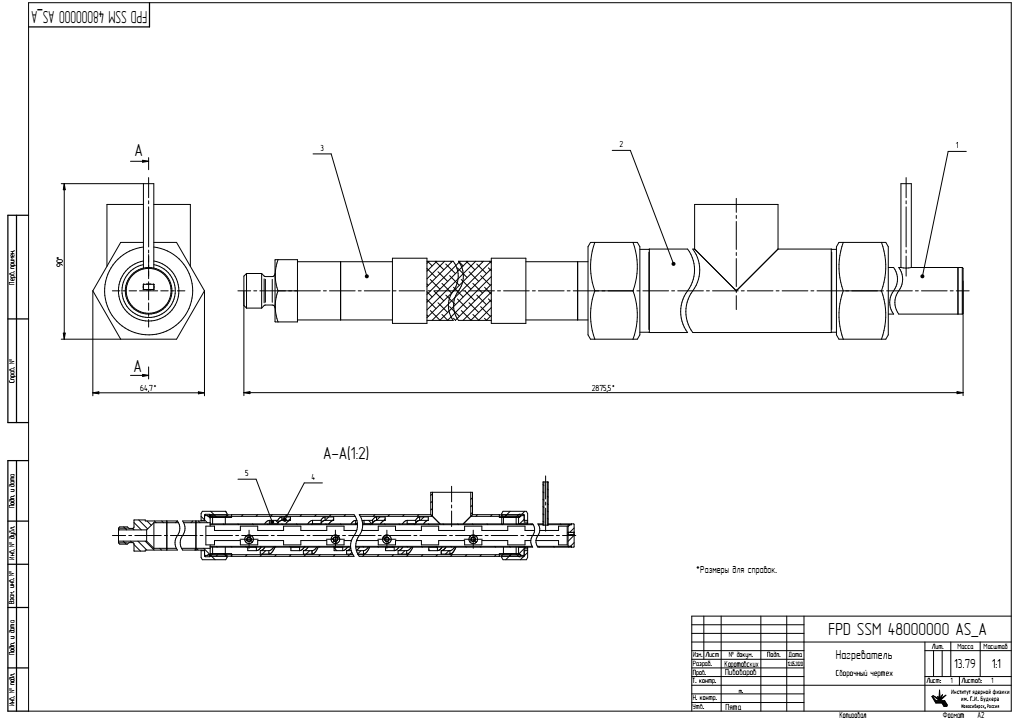 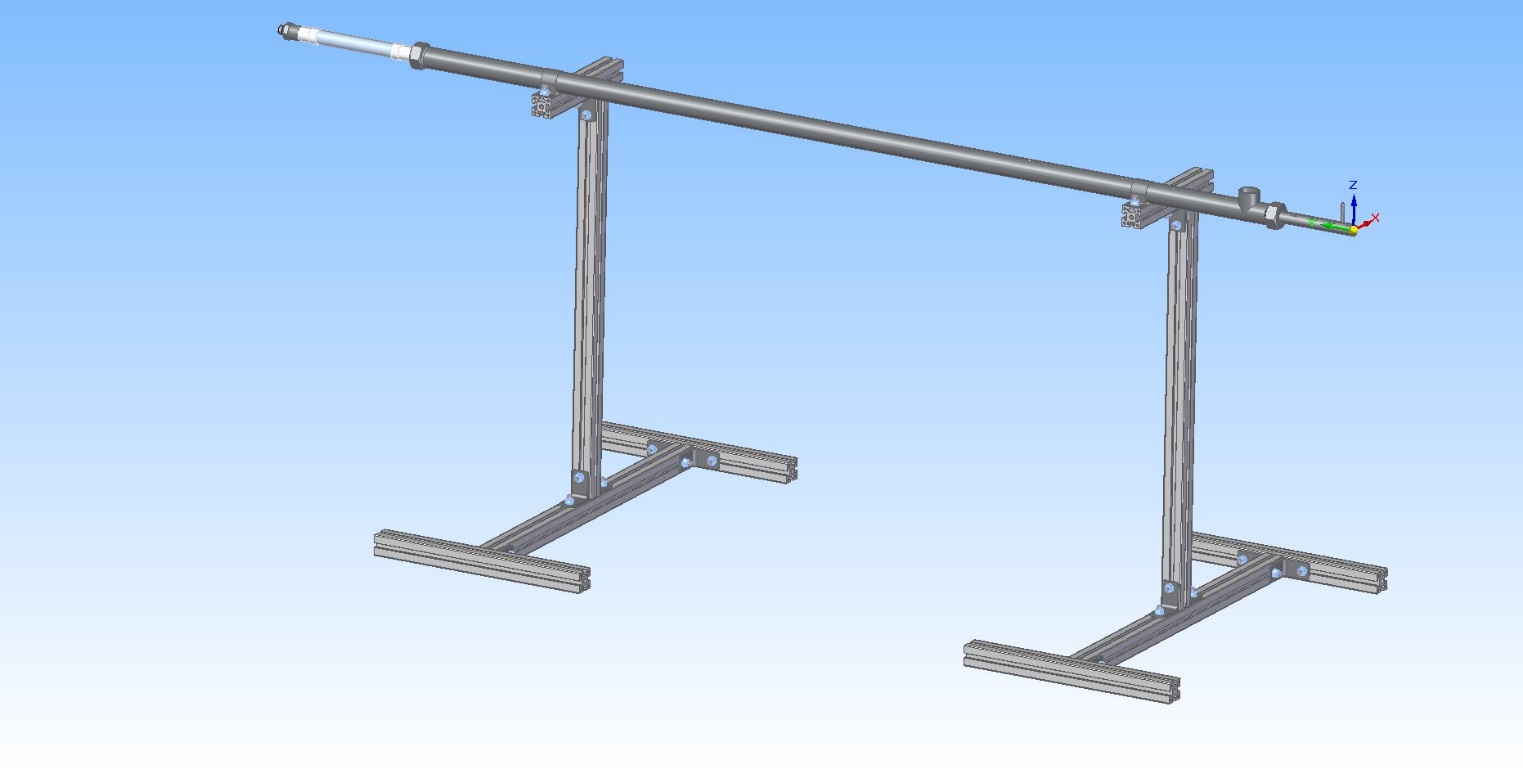 29.05.2020
E.Pyata,  BINP                             4th BINP-FAIR Collaboration Coordination Workshop,       PANDA Magnet
10
Status of the PANDA yoke production
29.05.2020
E.Pyata,  BINP                             4th BINP-FAIR Collaboration Coordination Workshop,       PANDA Magnet
11
3D model of the Yoke and Frame.
Frame
Yoke
Control assembling 12/2019
E.Pyata,  BINP                             4th BINP-FAIR Collaboration Coordination Workshop,       PANDA Magnet
29.05.2020
12
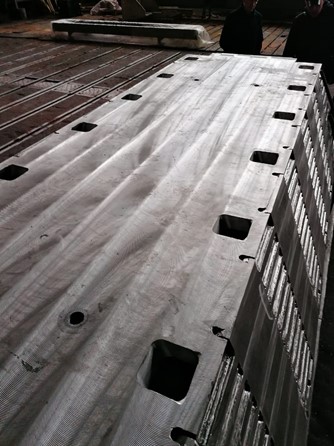 Production of the parts of the Yoke
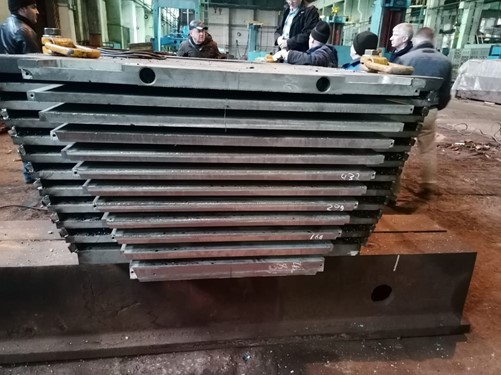 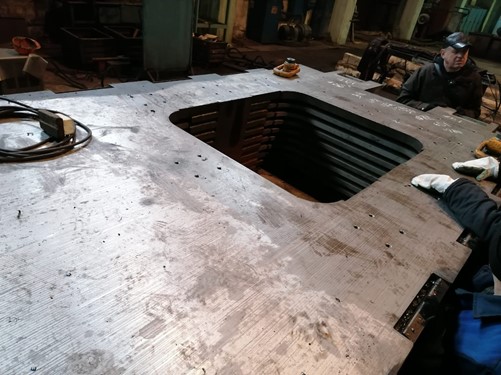 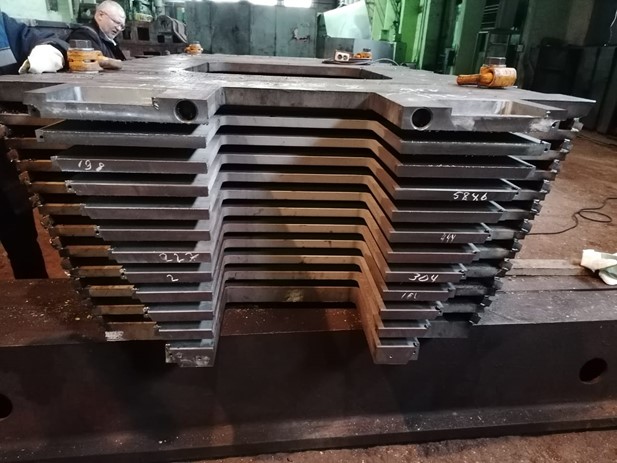 Modules W5 and W7 after final machining
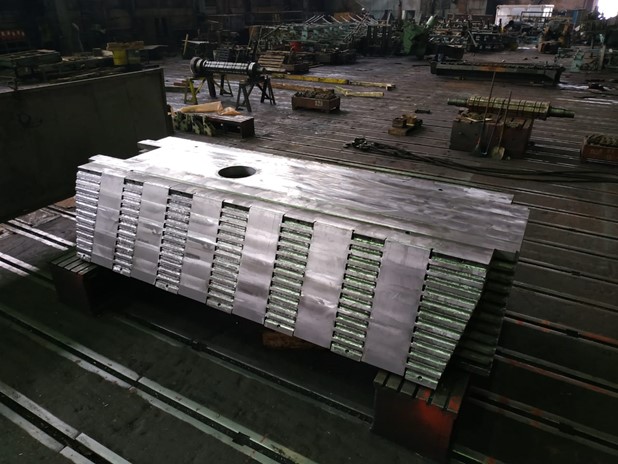 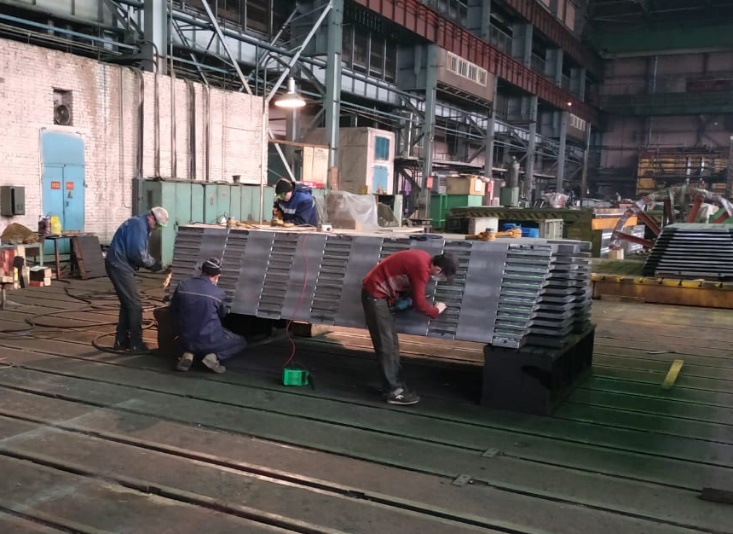 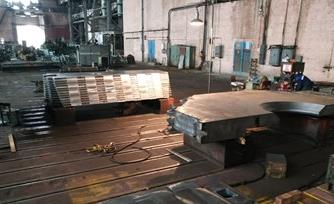 Acceptance tests of the W5 and W7 modules in plant site
29.05.2020
13
E.Pyata,  BINP                             4th BINP-FAIR Collaboration Coordination Workshop,       PANDA Magnet
Production of the parts of the Yoke
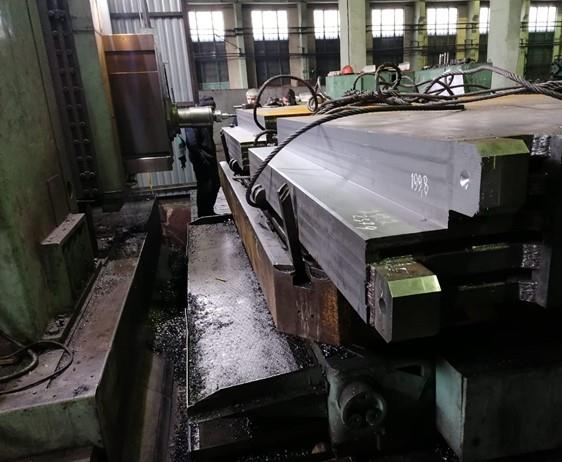 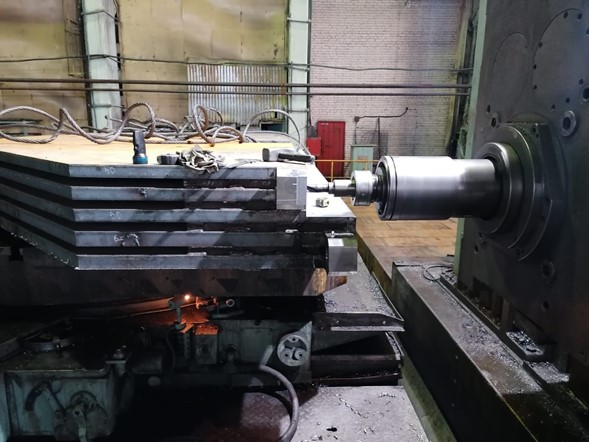 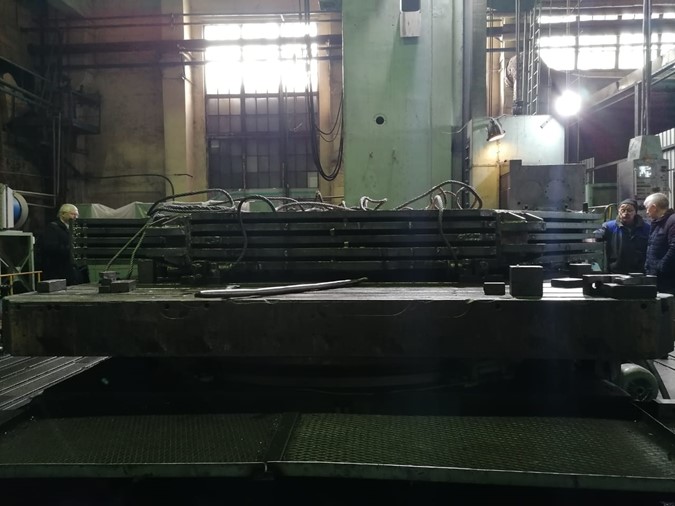 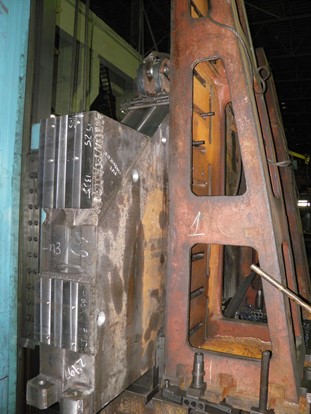 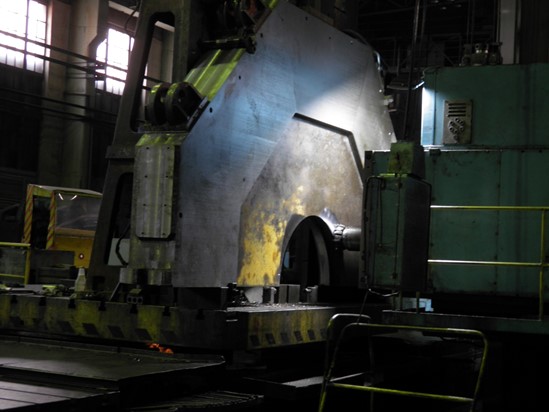 E.Pyata,  BINP                             4th BINP-FAIR Collaboration Coordination Workshop,       PANDA Magnet
29.05.2020
14
Production of the parts of the Yoke
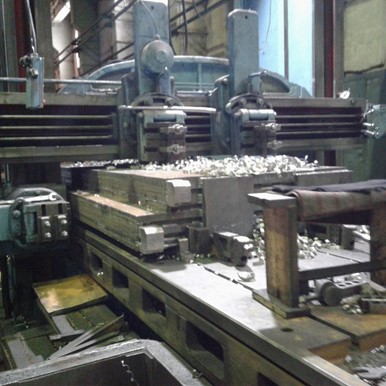 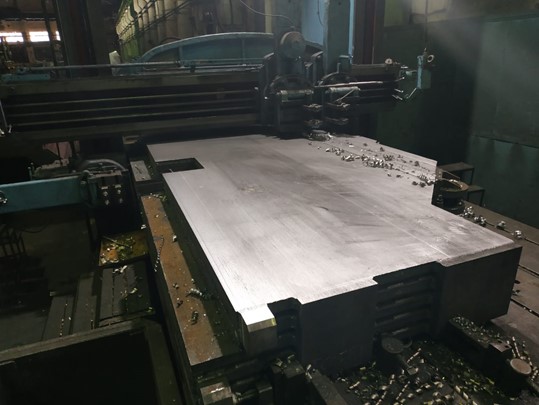 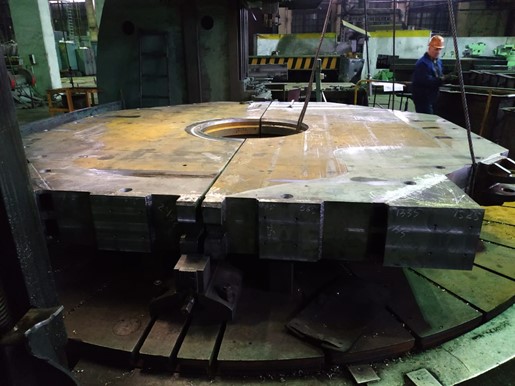 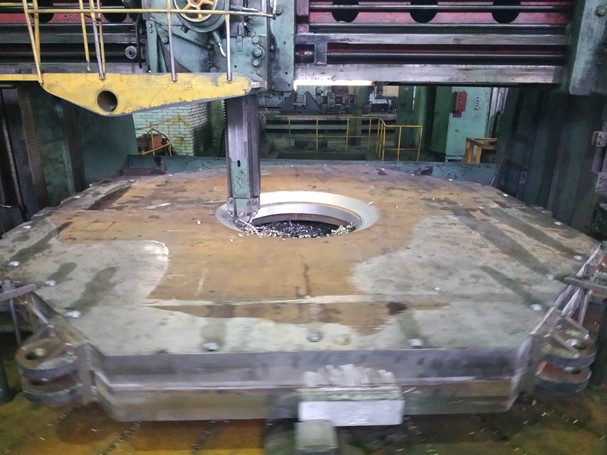 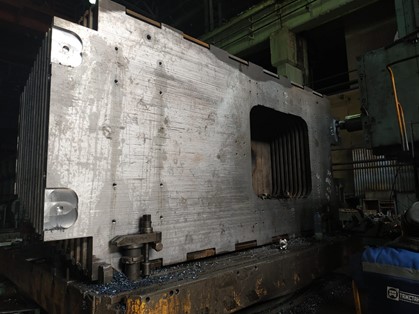 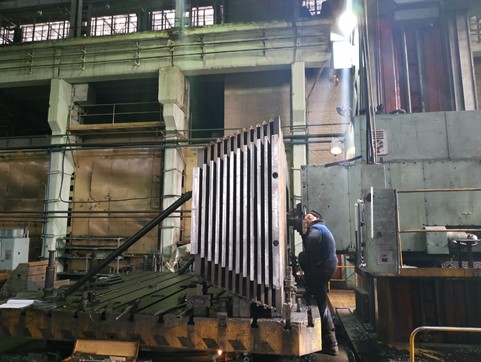 29.05.2020
15
E.Pyata,  BINP                             4th BINP-FAIR Collaboration Coordination Workshop,       PANDA Magnet
Status of the PANDA coils production
29.05.2020
E.Pyata,  BINP                             4th BINP-FAIR Collaboration Coordination Workshop,       PANDA Magnet
16
The Prototype of the Coil (3pcs.)
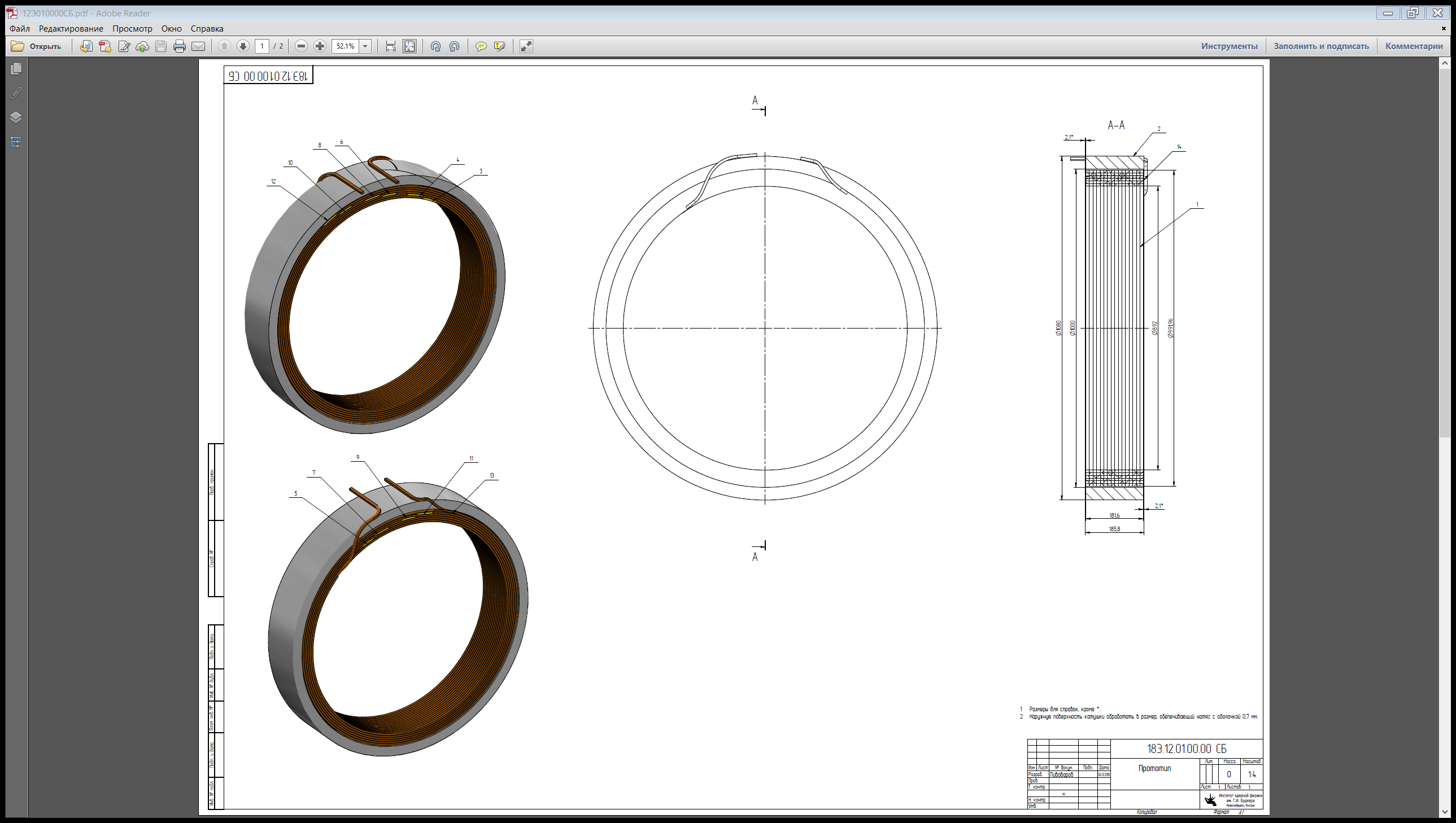 OD = 1m,
 h=180 mm

Conductor:Al
10,85 мм x 7.93 мм,

6 layers
 16 turns
Design is ready, 2 prototype produced
.
29.05.2020
E.Pyata,  BINP                             4th BINP-FAIR Collaboration Coordination Workshop,       PANDA Magnet
17
The Prototype of the Coil (3pcs.)
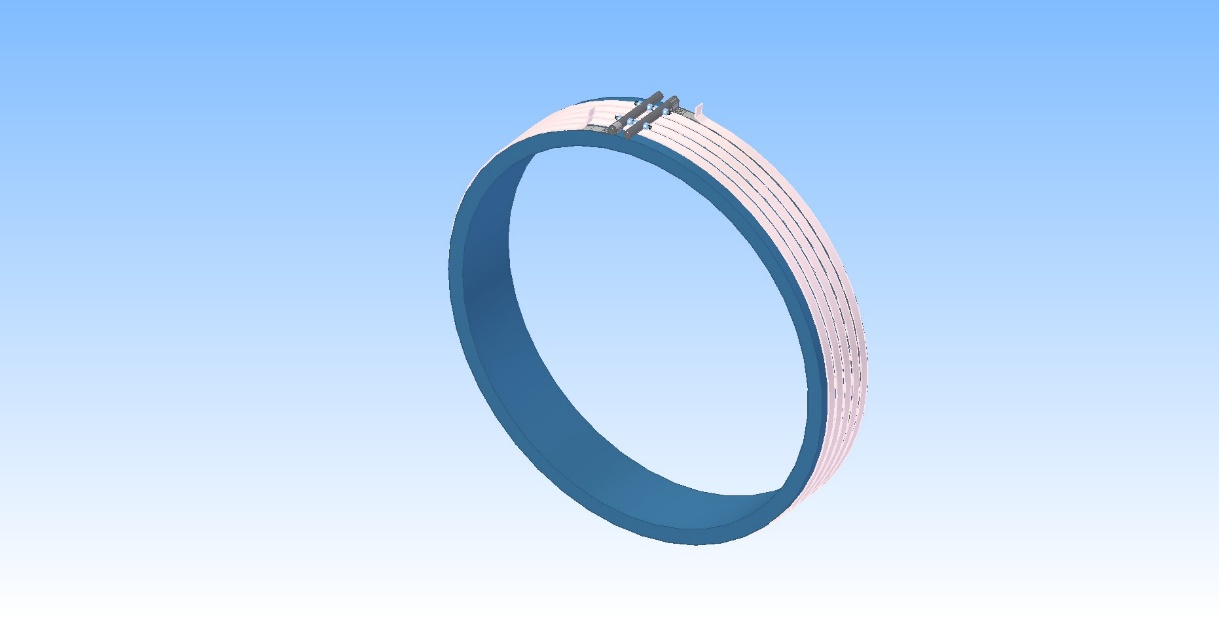 Preparation prestress procedure of coil 
to an aluminum shell
For prototype heater:
Length           - 17m;
Power 		- 3,5 kW;
Cross section		- 24 x 3 mm;
Quantity 		- 1 pc.

For PANDA coil
Length           - 36m;
Power 		- 3,0 kW;
Cross section		- 24 x 3 mm;
Quantity 		- 8-9 pc.
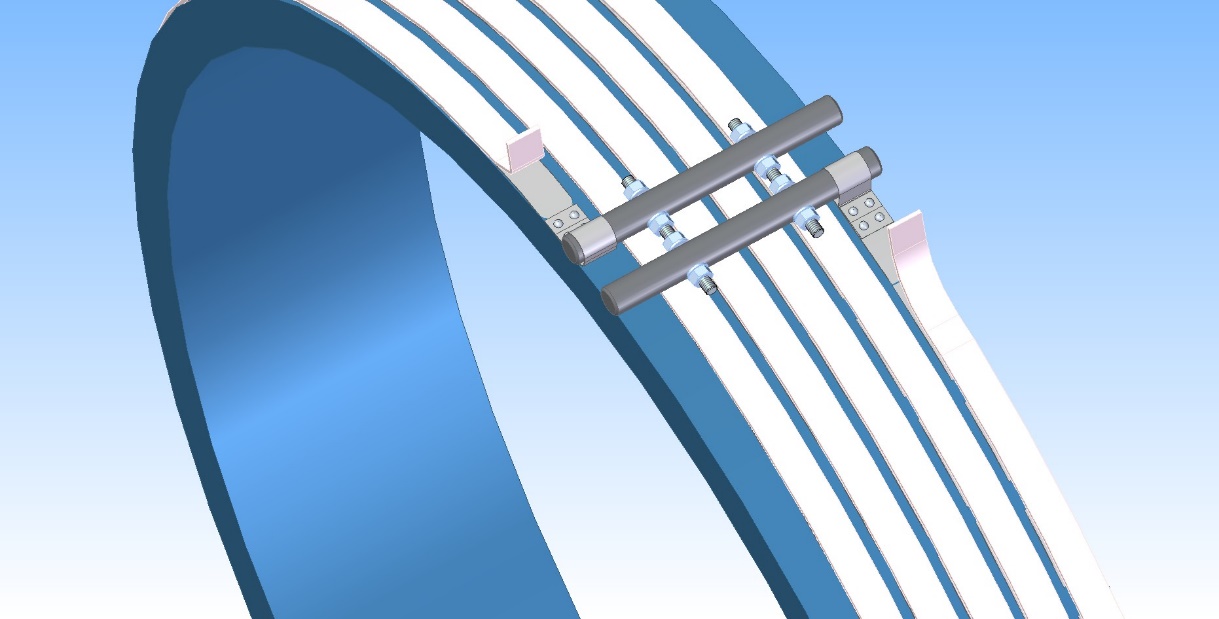 Design is ready, preparation  heat system
.
29.05.2020
E.Pyata,  BINP                             4th BINP-FAIR Collaboration Coordination Workshop,       PANDA Magnet
18
Production of the coil prototype
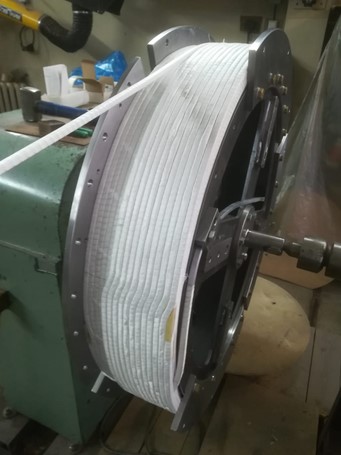 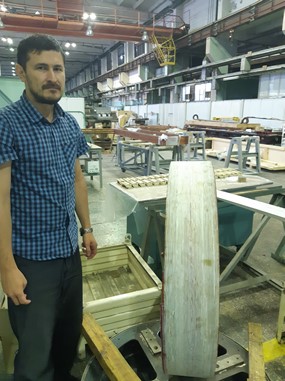 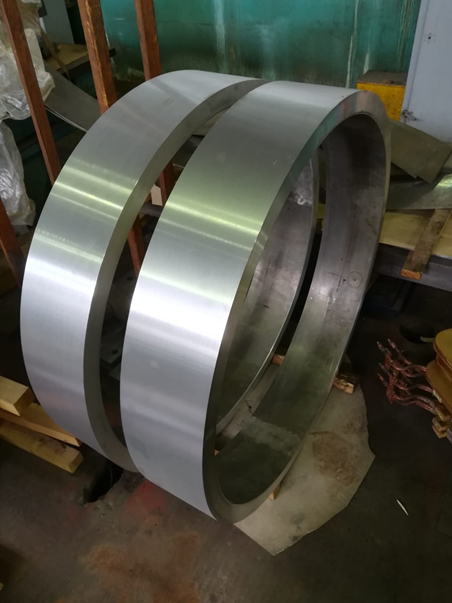 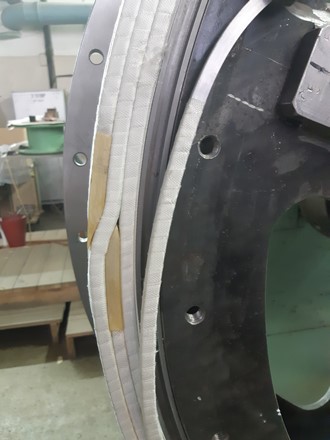 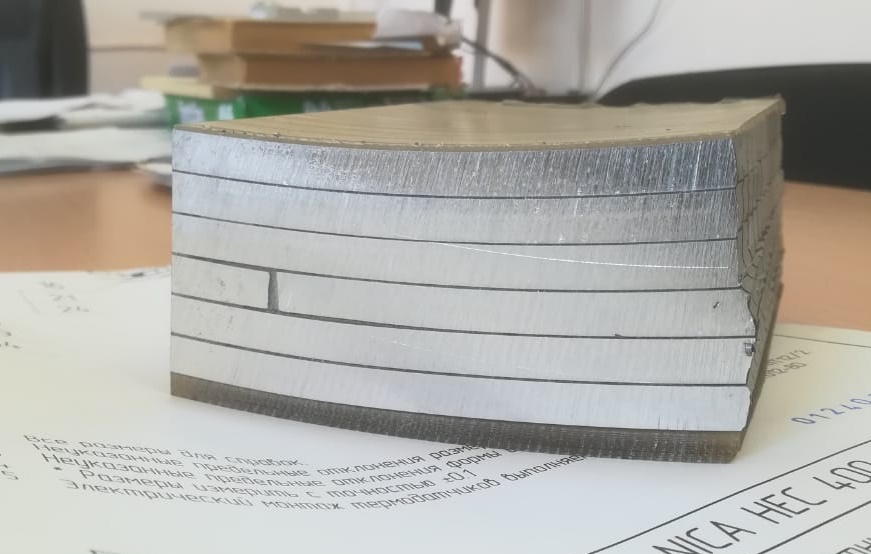 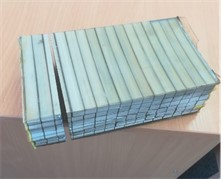 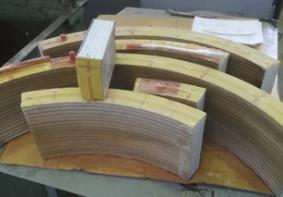 29.05.2020
E.Pyata,  BINP                             4th BINP-FAIR Collaboration Coordination Workshop,       PANDA Magnet
19
Status of the PANDA coil development/ production
Development works with a prototype Rutherford conductor. 
Material is Aluminum A95

Second prototype

Electrical tests;
Procedure heating Al shell with control uniformity distribution of temperature, temperature rate, shell expansion measurement;
Assembling coil and Al shell with prestress;
Mechanical test coil assembling;
Destroy tests;
Checking quality of an epoxy penetration, mechanical tests;
Analysis of the manufacturing quality of the second prototype;
Preparation production of the third prototype
29.05.2020
E.Pyata,  BINP                             4th BINP-FAIR Collaboration Coordination Workshop,       PANDA Magnet
20
Drawing of the Devices for winding coil (scheme).
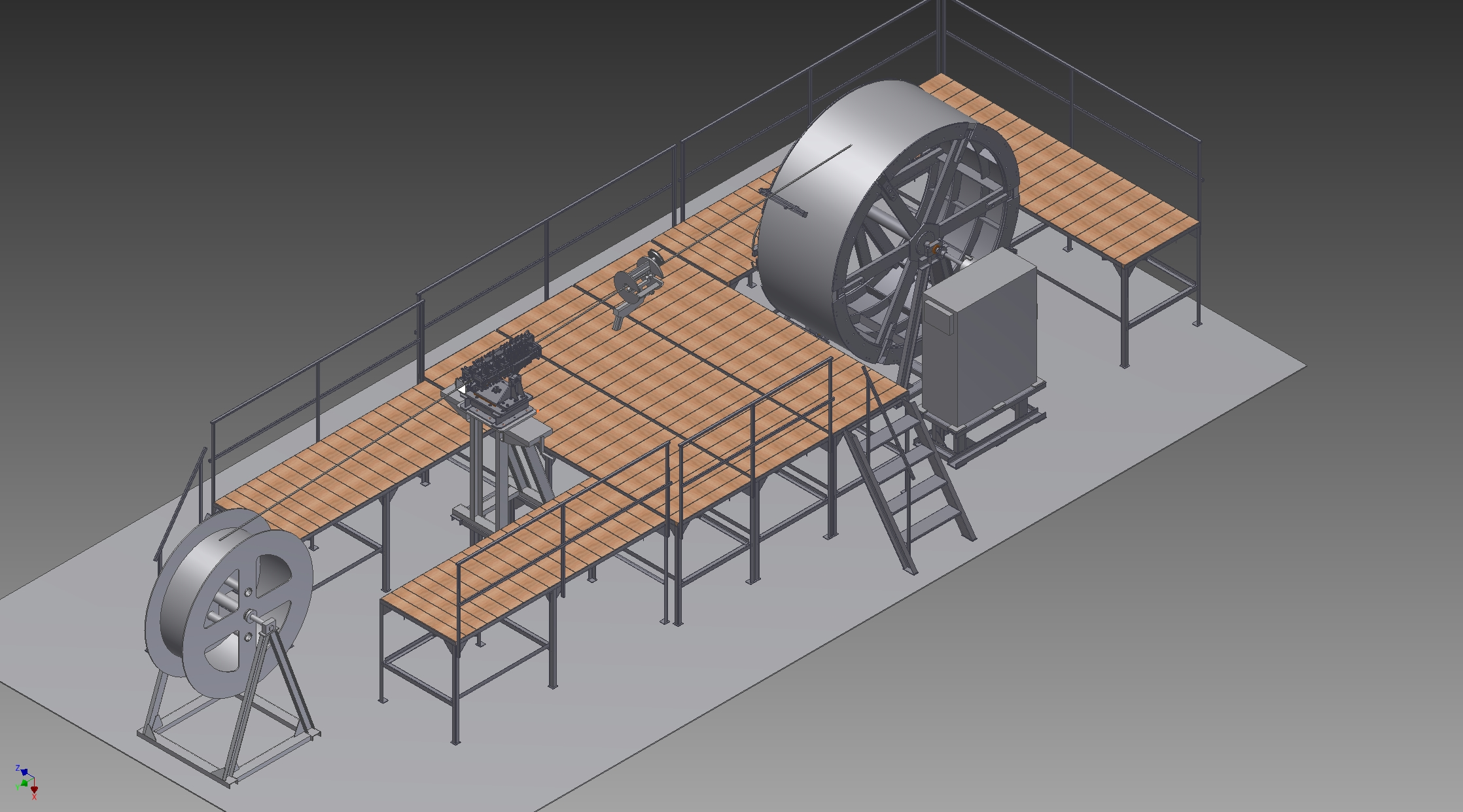 Design is ready, production until 2020
29.05.2020
E.Pyata,  BINP                             4th BINP-FAIR Collaboration Coordination Workshop,       PANDA Magnet
21
Status of the PANDA cryostat and cold mass production
29.05.2020
E.Pyata,  BINP                             4th BINP-FAIR Collaboration Coordination Workshop,       PANDA Magnet
22
Status of the PANDA cryostat, cold mass and stands production
29.05.2020
E.Pyata,  BINP                             4th BINP-FAIR Collaboration Coordination Workshop,       PANDA Magnet
23
LHe and GHe sealing
29.05.2020
E.Pyata,  BINP                             4th BINP-FAIR Collaboration Coordination Workshop,       PANDA Magnet
24
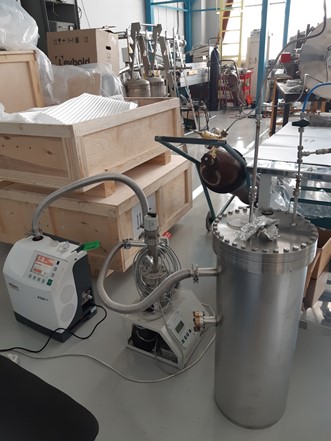 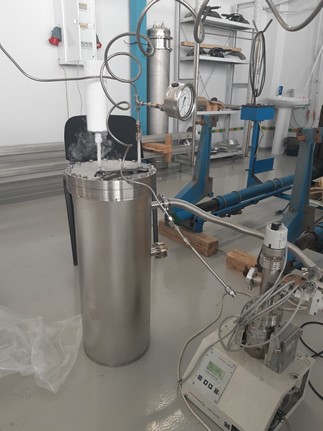 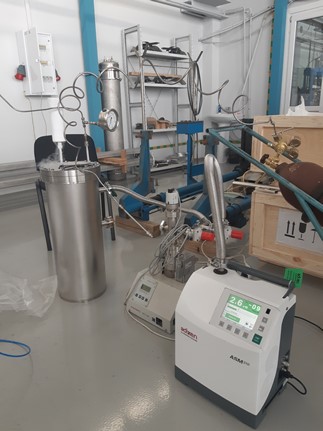 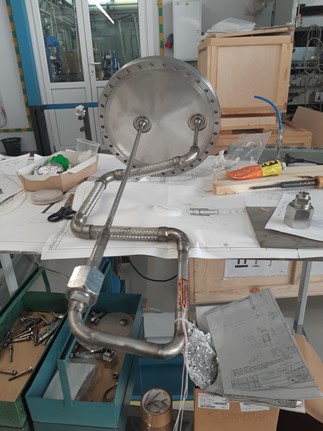 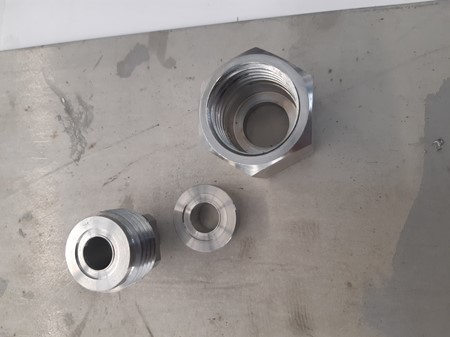 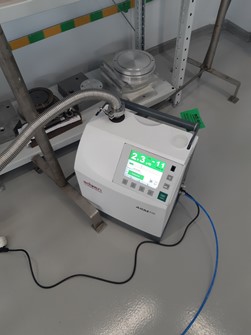 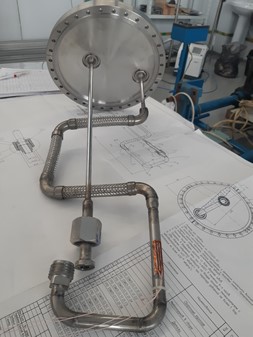 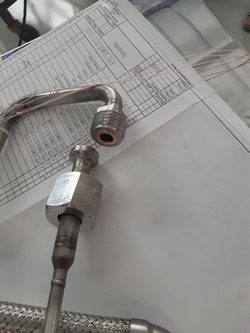 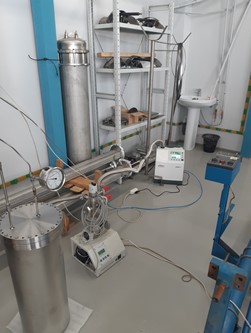 29.05.2020
E.Pyata,  BINP                             4th BINP-FAIR Collaboration Coordination Workshop,       PANDA Magnet
25
Vacuum tests of the MO (Matsumot - Ohtsuka) type flange
Connection cryogenic process pipes in place assembly / disassembly transfer line between He liquefier and Control Dewar to move PANDA detector from beam position to assembling area.
29.05.2020
E.Pyata,  BINP                             4th BINP-FAIR Collaboration Coordination Workshop,       PANDA Magnet
26
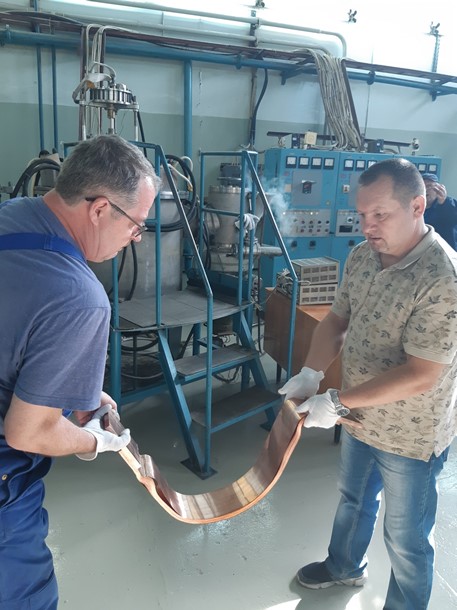 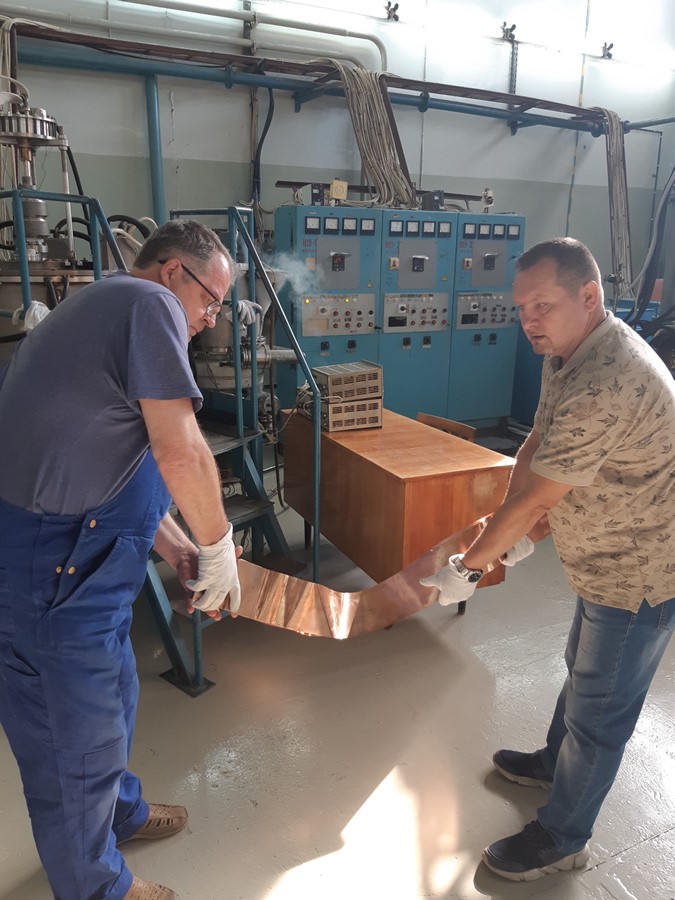 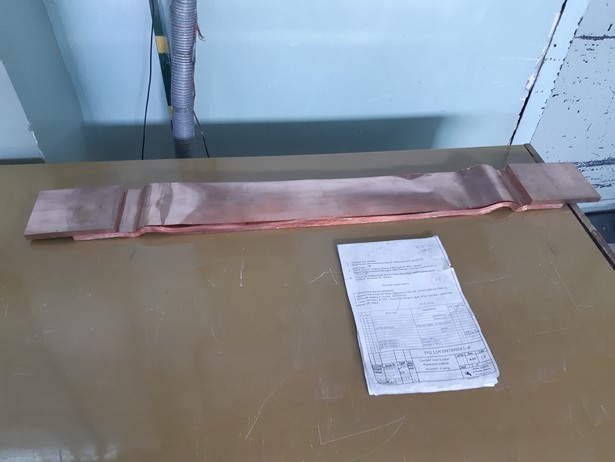 Flexible bus bar between cable way and current leads
29.05.2020
E.Pyata,  BINP                             4th BINP-FAIR Collaboration Coordination Workshop,       PANDA Magnet
27
Preparation tests in BINP
29.05.2020
E.Pyata,  BINP                             4th BINP-FAIR Collaboration Coordination Workshop,       PANDA Magnet
28
PANDA magnet, bld. 13. Area for cryogenic and coils tests and measurements of a magnetic field
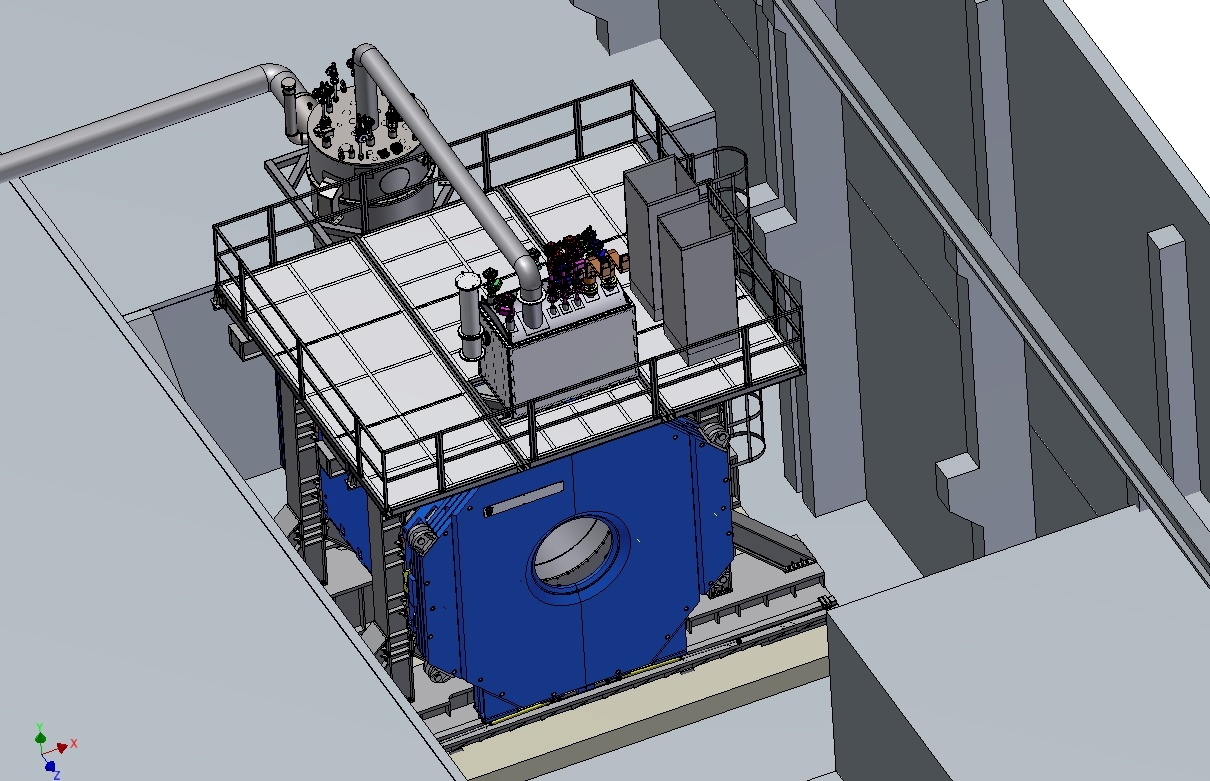 29.05.2020
E.Pyata,  BINP                             4th BINP-FAIR Collaboration Coordination Workshop,       PANDA Magnet
29
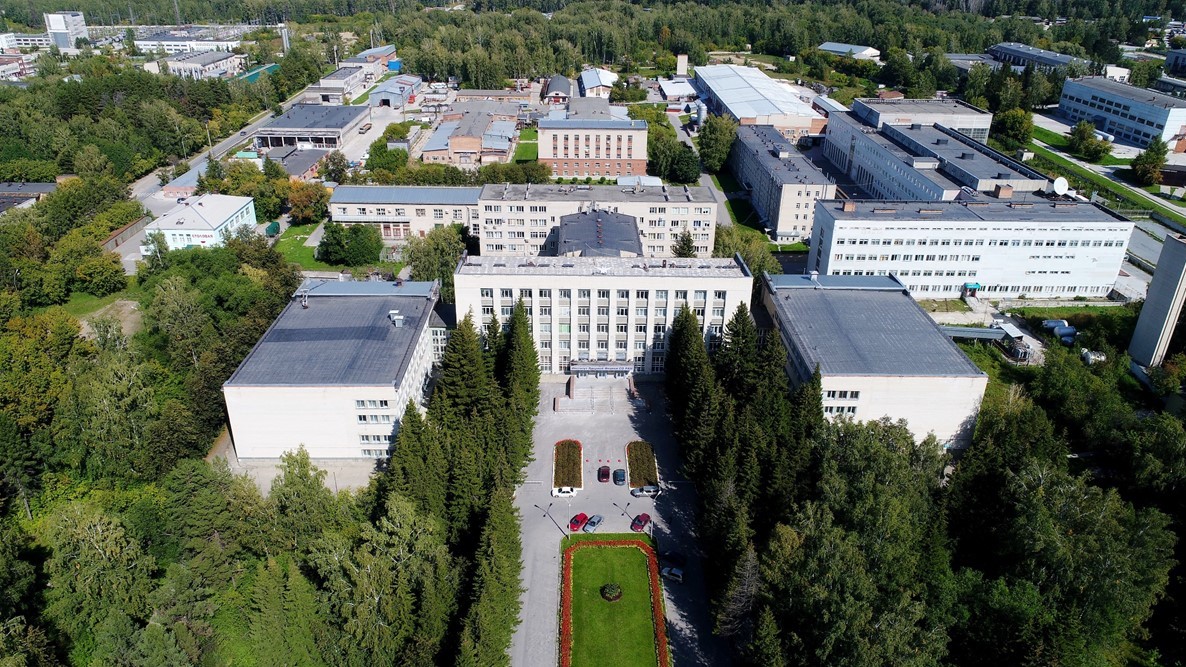 Thank you for your attention
29.05.2020
E.Pyata,  BINP                             4th BINP-FAIR Collaboration Coordination Workshop,       PANDA Magnet
30